Staffing matters;funding counts
Workforce profile and trends in the English NHS
July 2016
July 2016
Staffing matters; funding counts
Figure 1: A Labour market framework for the health care workforce
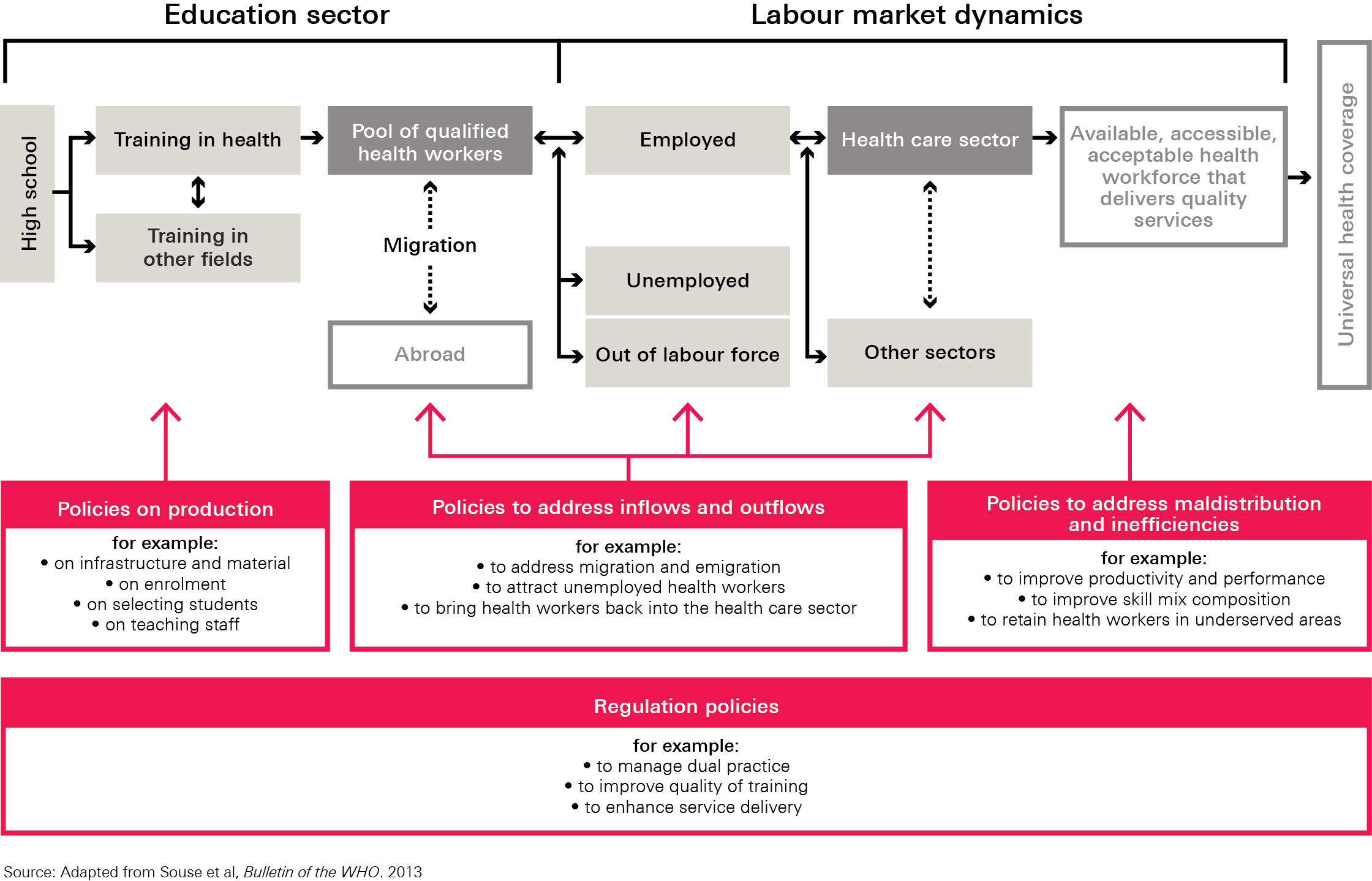 July 2016
Staffing matters; funding counts
Table 1: Recent workforce policy reports
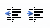 July 2016
Staffing matters; funding counts
Table 2: National changes in NHS workforce planning in England, selected list, 2000–16
July 2016
Staffing matters; funding counts
Figure 2: Number of doctors/1,000 population in OECD countries, 2000 and 2013 (or nearest year)
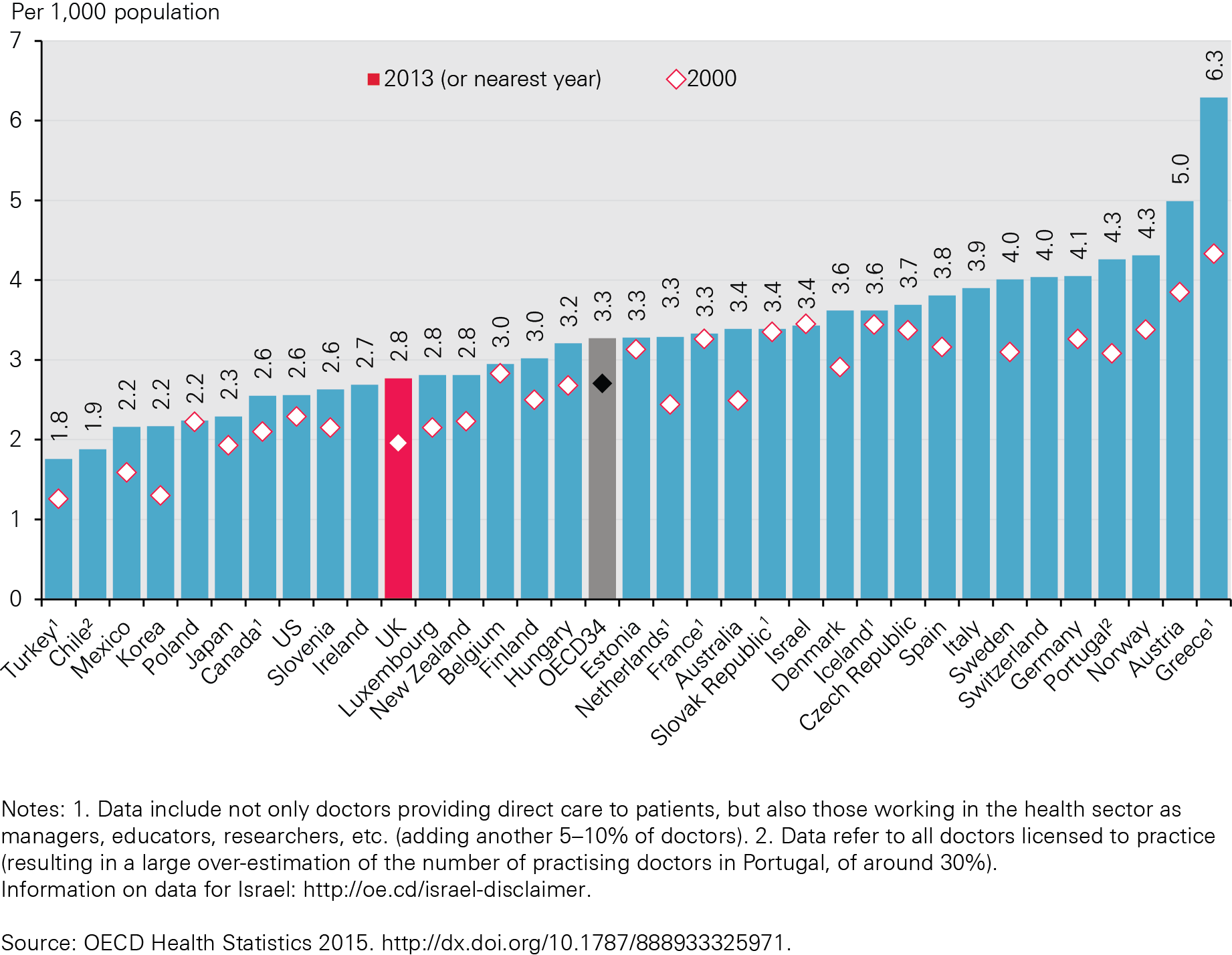 July 2016
Staffing matters; funding counts
Figure 3: Change in selected occupations in the English NHS 2004–14 (FTE)
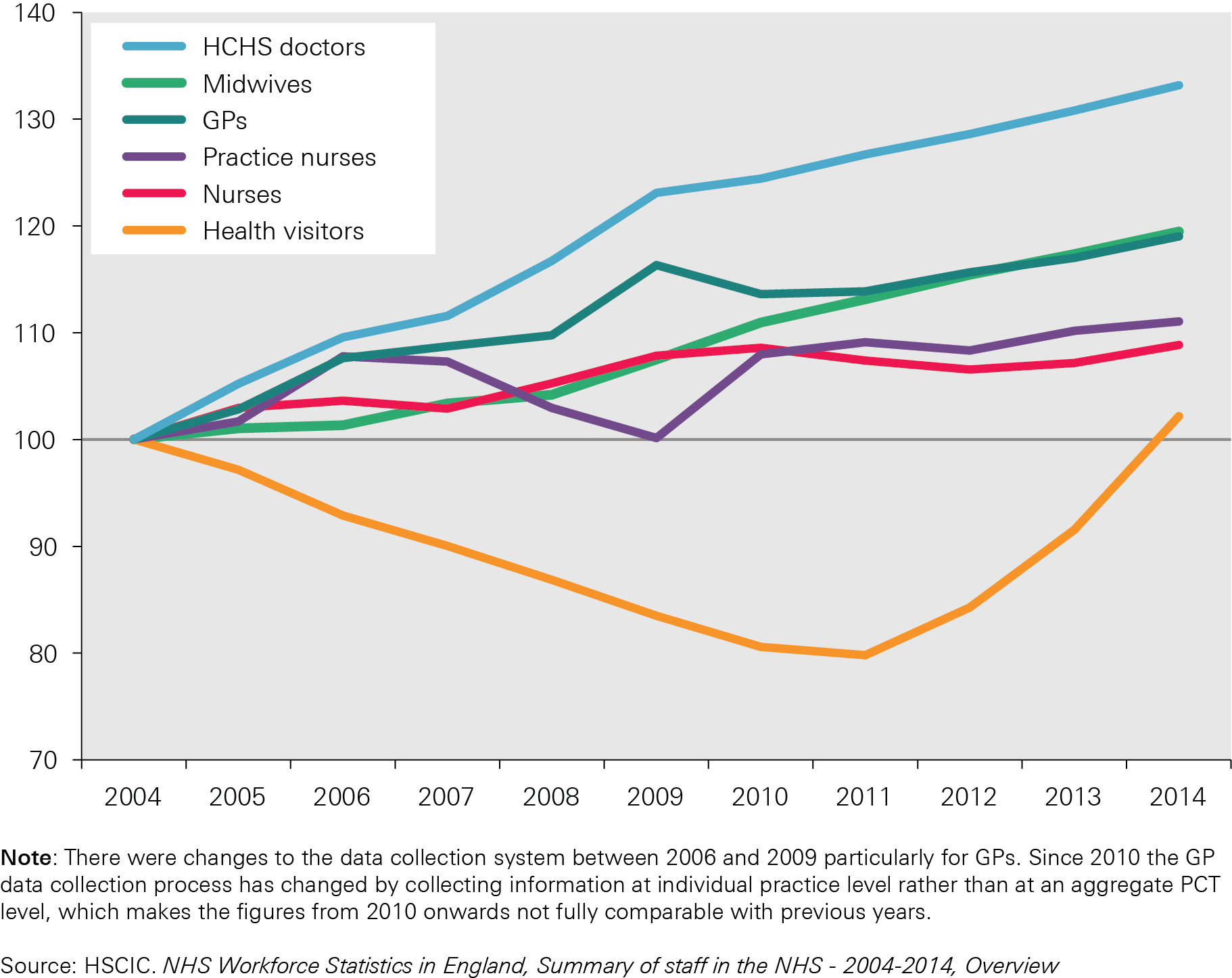 July 2016
Staffing matters; funding counts
Figure 4: Number of nurses employed in acute, general and elderly sectors, excluding bank and agency staff (FTE)
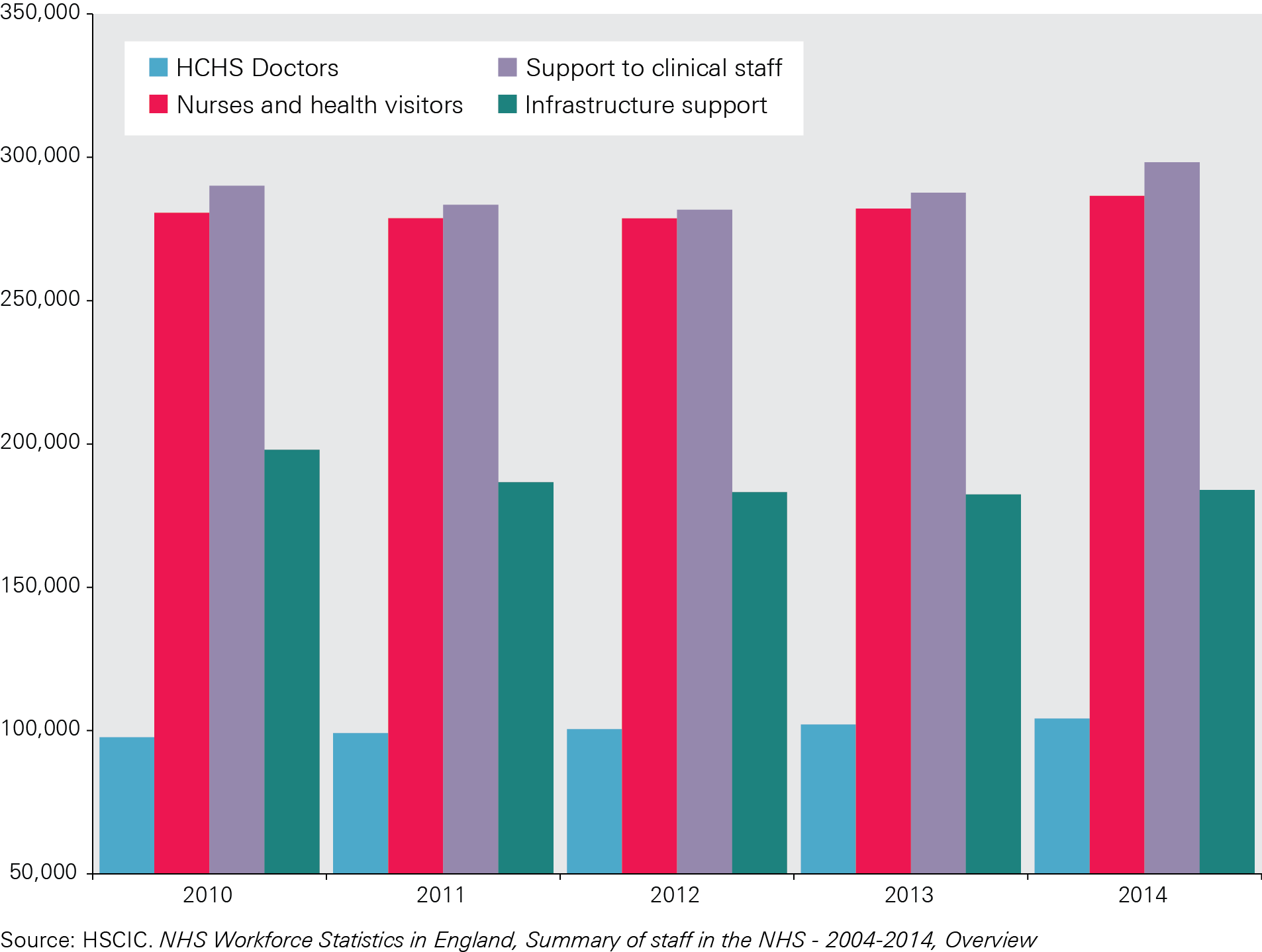 July 2016
Staffing matters; funding counts
Figure 5: Staff:population ratios, 2004–14
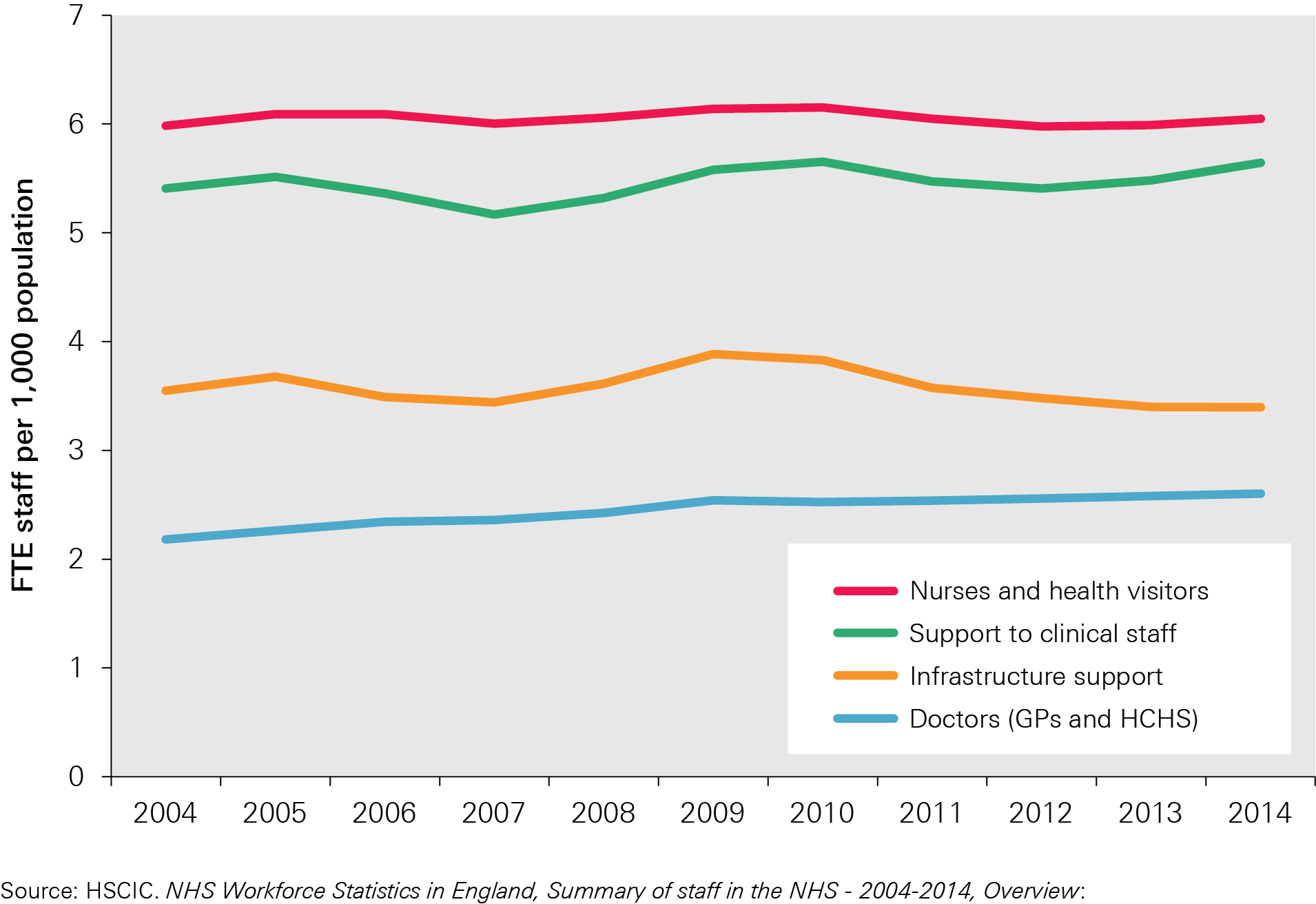 July 2016
Staffing matters; funding counts
Figure 6: Percentage of doctors who were foreign trained, 2013
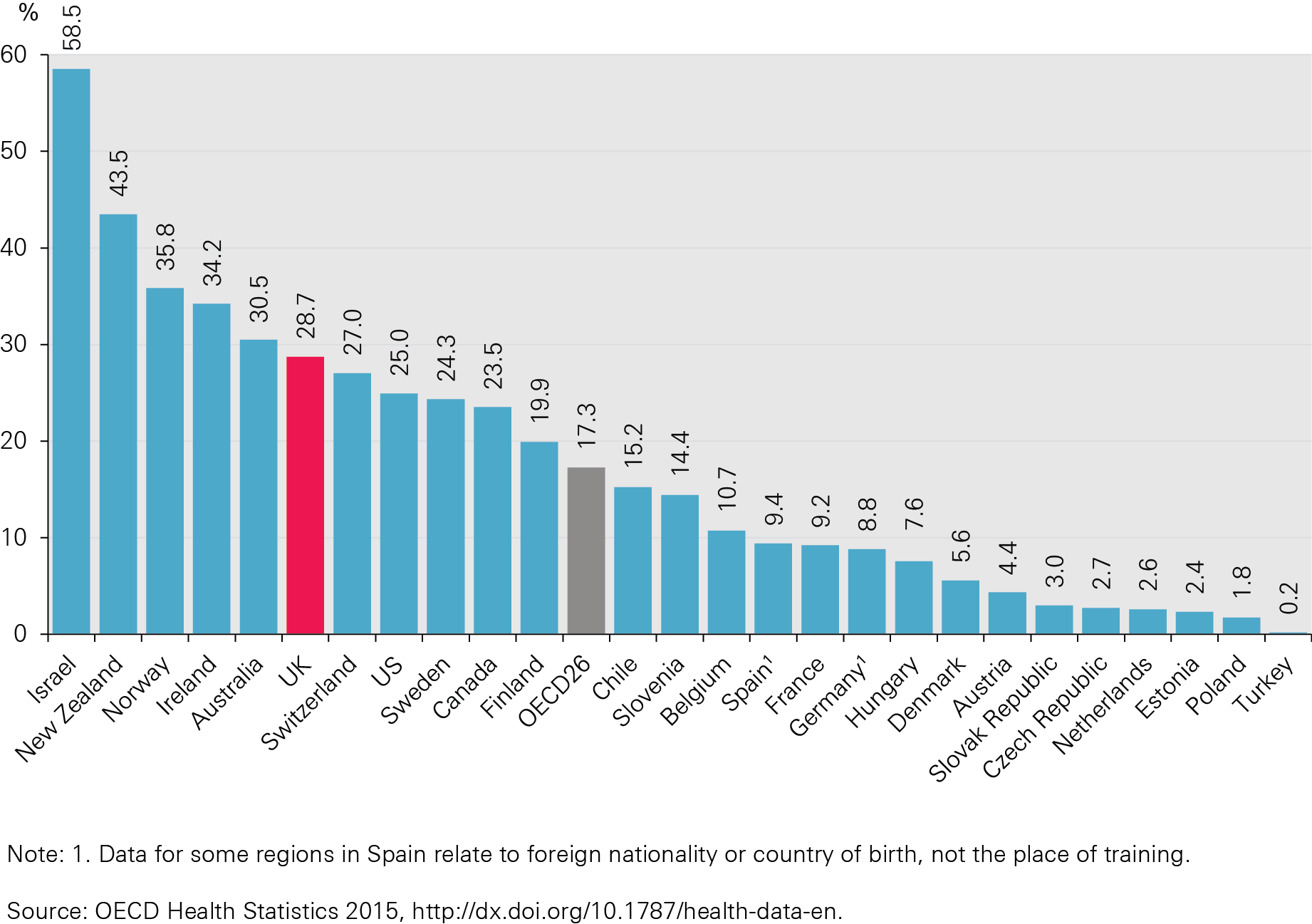 July 2016
Staffing matters; funding counts
Figure 7: Qualified nurses, midwives and health visitors (headcount) by age group, 2005 and 2014
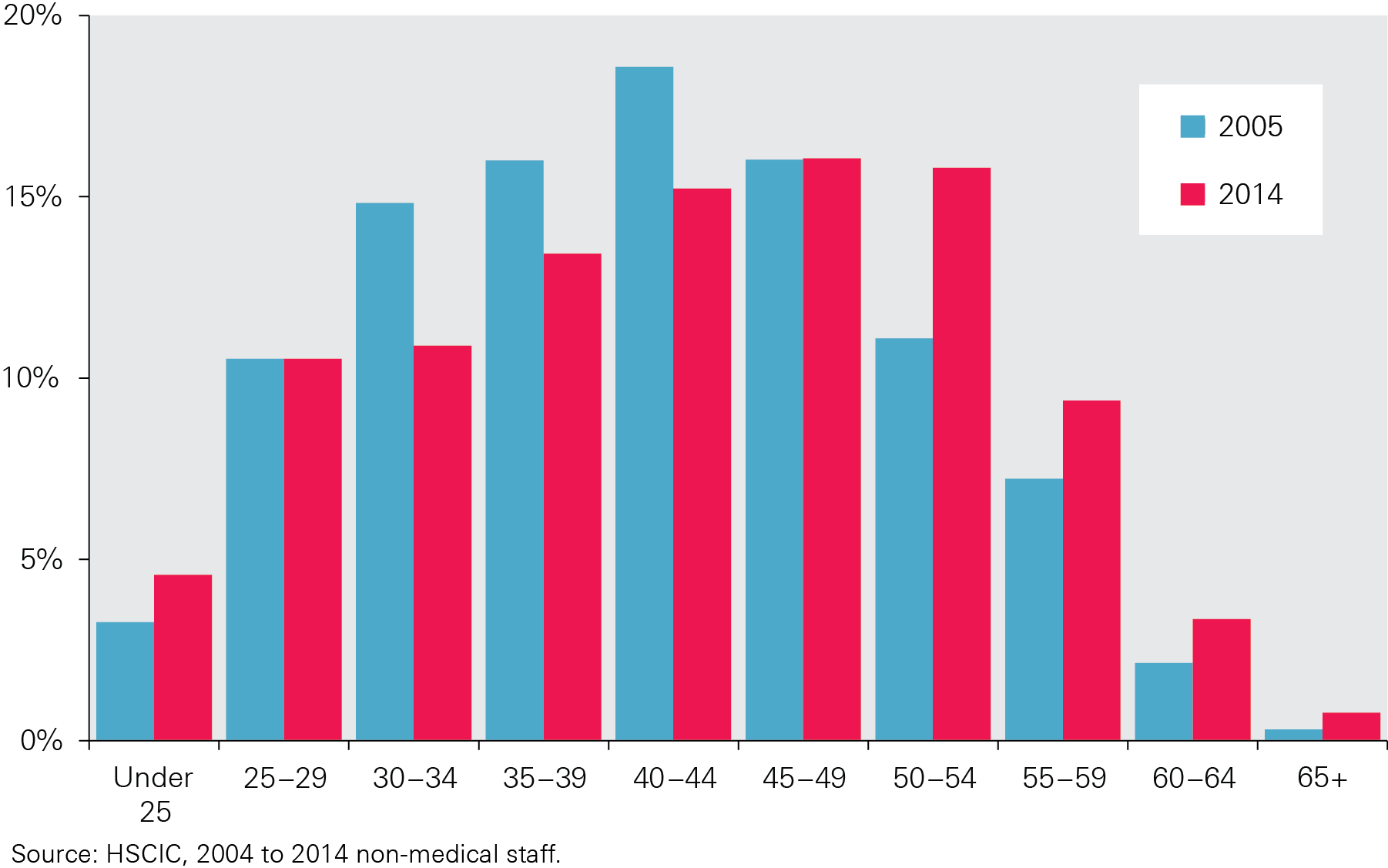 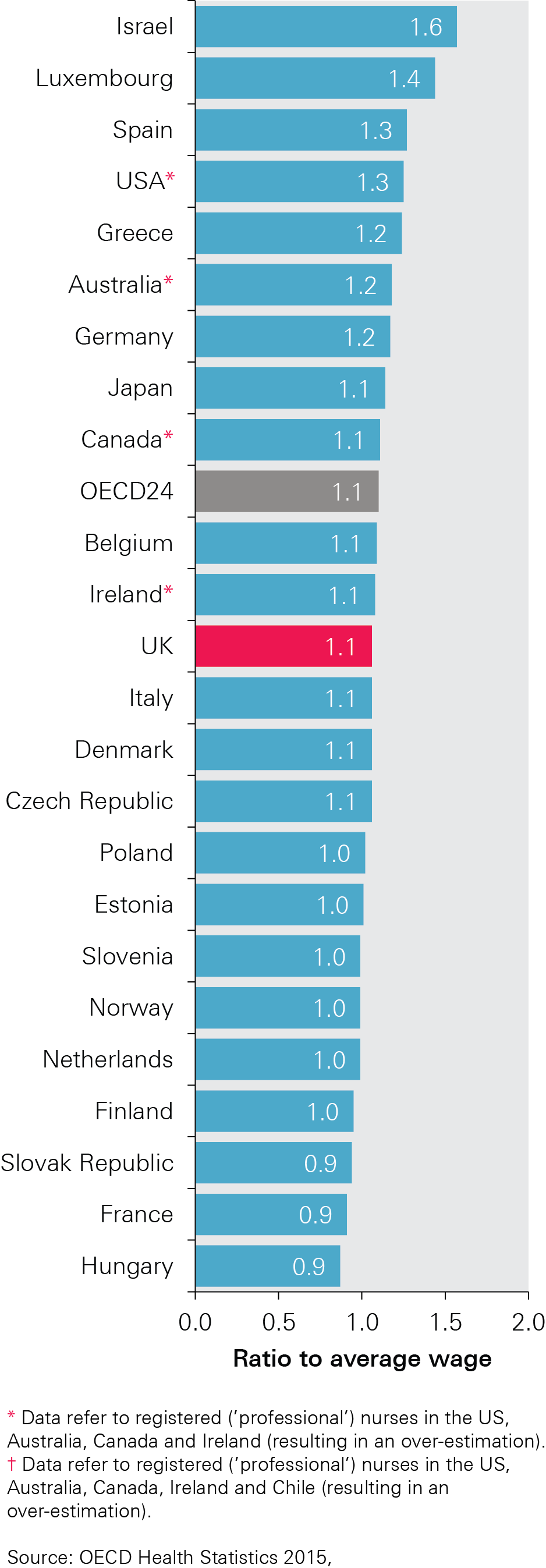 July 2016
Staffing matters; funding counts
Figure 8: Remuneration of hospital nurses, ratio to average wage, 2013 (or nearest year)
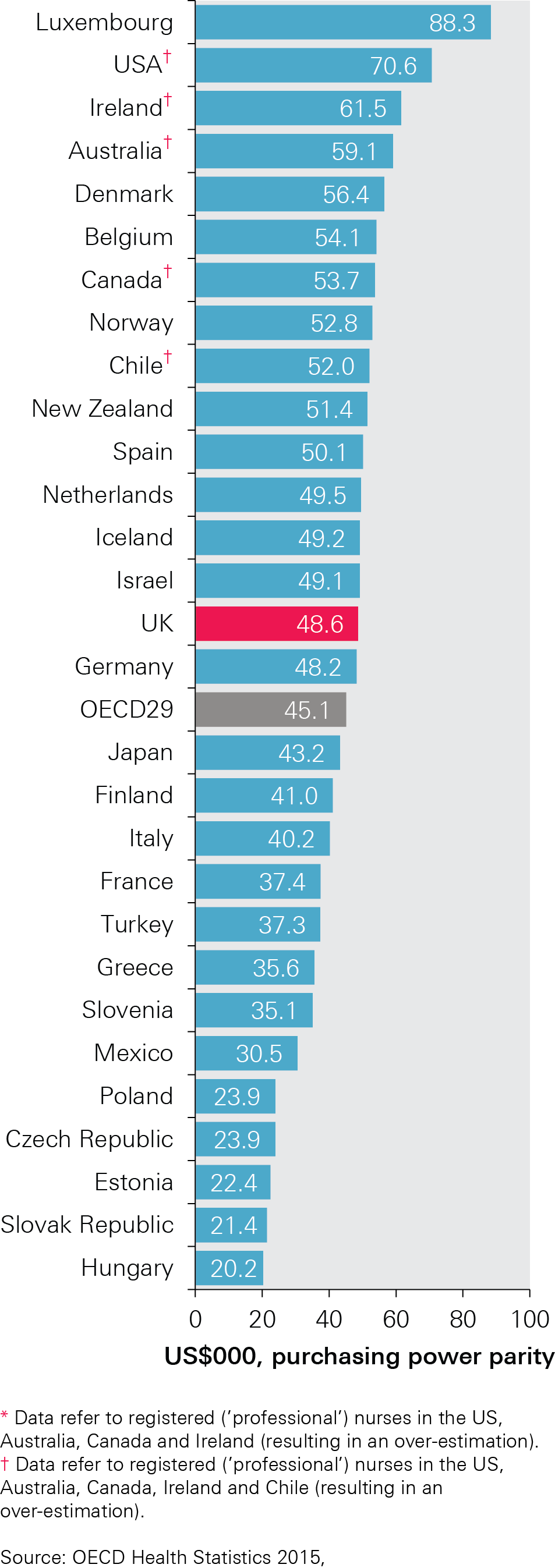 July 2016
Staffing matters; funding counts
Figure 9: Remuneration of hospital nurses, US$000 purchasing power parity, 2013 (or nearest year)
July 2016
Staffing matters; funding counts
Figure 10: Commencing enrolments of students for general nursing courses in Australia, 2002–14
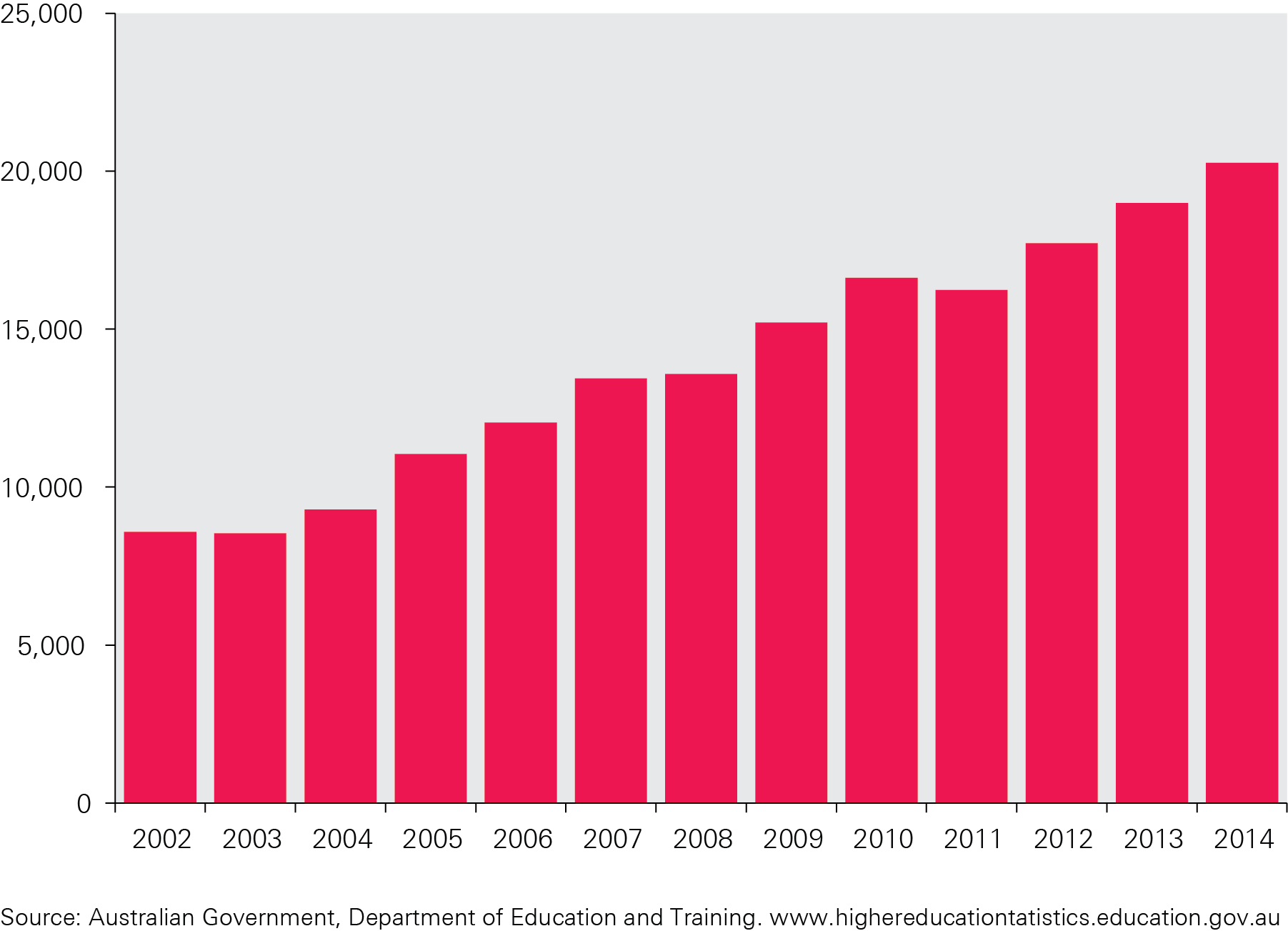 July 2016
Staffing matters; funding counts
Figure 11: International and UK sources as a % of total new admissions to the UK nursing register, 1990/91–2015/16 (initial registrations)
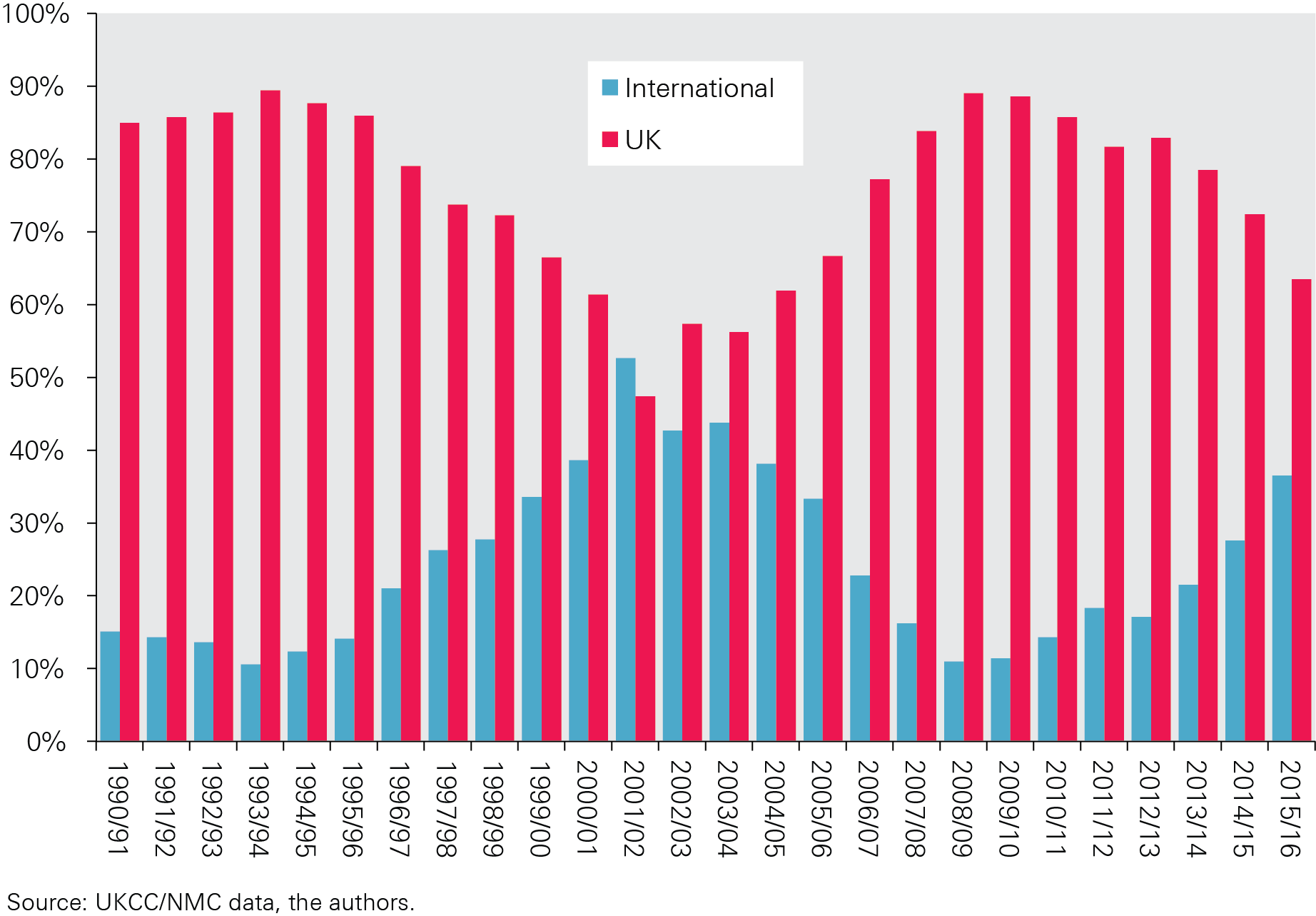 July 2016
Staffing matters; funding counts
The Health Foundation is an independent charity committed to bringing about better health and health care for peoplein the UK.
We connect what works on the ground witheffective policymaking and vice versa.
July 2016
Staffing matters; funding counts
Subscribe to our email newsletter
Register for email alerts to be notified about our latest work
Follow us on Twitter,Facebook, YouTubeor LinkedIn